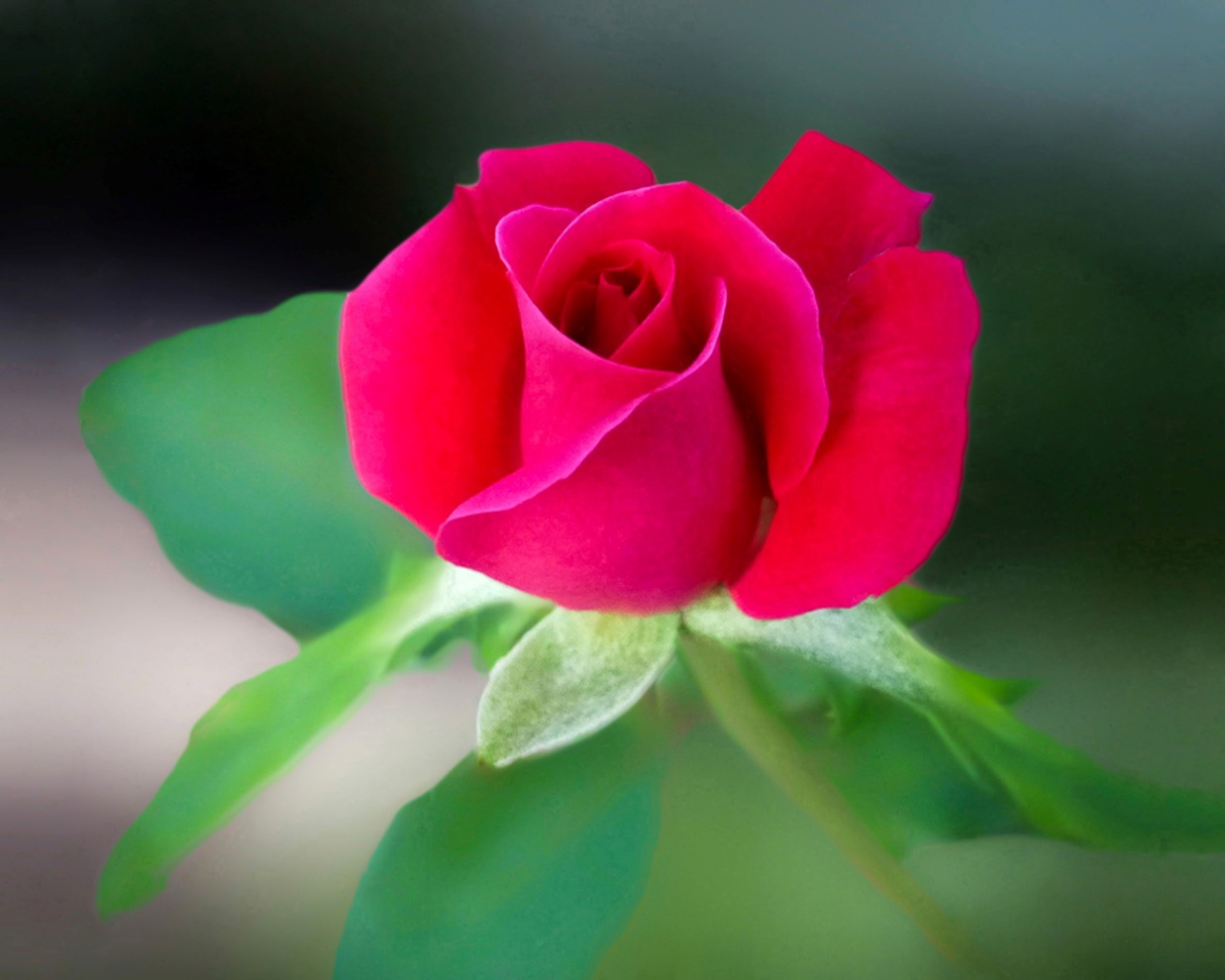 শুভেচ্ছা
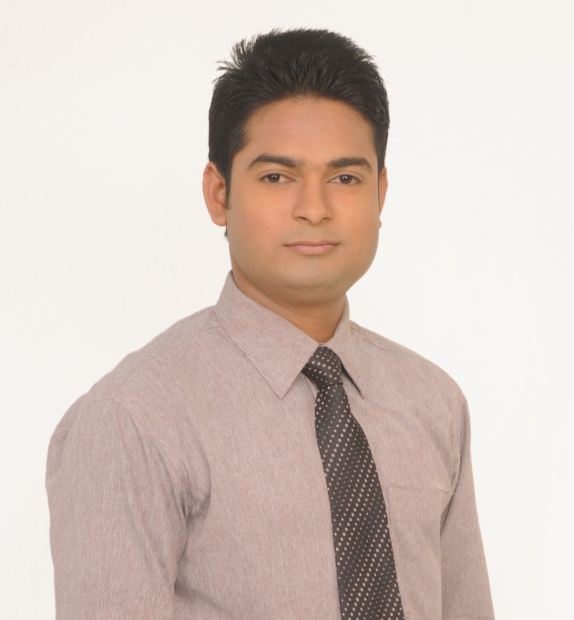 পরিচিতি
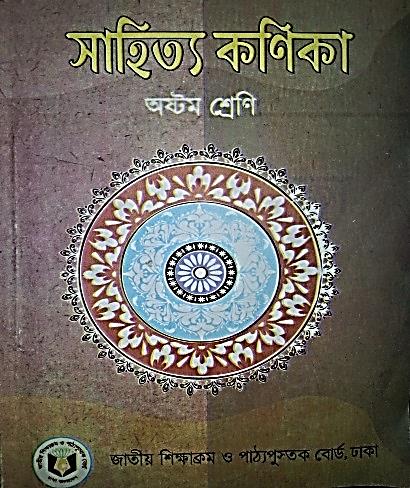 মোঃ মিজানুর রহমান
সহকারি শিক্ষকঃ গোহালিয়াবাড়ি ফাযিল (ডিগ্রী) মাদ্রাসা
কালিহাতি,টাঙ্গাইল।
মোবা: ০১৭৩৮ ৬১৩৫১৮
ই-মেইলঃln.mizanur@gmail.com
শ্রেণি   : 8ম
বিষয়	   : বাংলা প্রথম পত্র   
           (সাহিত্য কণিকা)
সময়   : ৪৫মি:
তারিখ : ১০/10/201৯খ্রি:
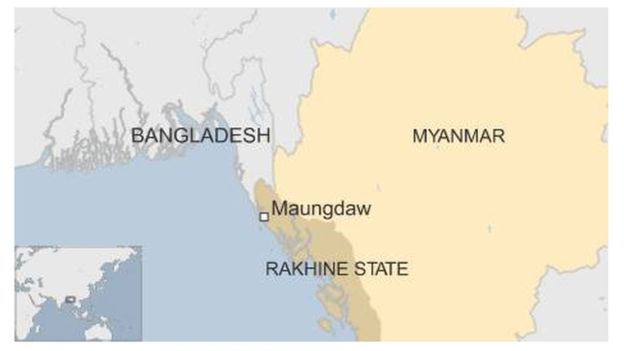 বাংলাদেশ
মিয়ানমার
মংডু
মংডু যাওয়ার পথ
[Speaker Notes: শিক্ষক ট্রিগার এনিমেশন গুলো ব্যবহারের মাধ্য মংডু যাবার পথ দেখিয়ে পাঠ শিরোনাম বাহির করবেন।]
মংডুর পথে
লিখেছেন- 
বিপ্রদাশ বড়ুয়া
এই পাঠ শেষে শিক্ষার্থীরা ………
* বিপ্রদাশ বড়ুয়ার পরিচয় বলতে পারবে।
* কিছু নতুন শব্দের অর্থ বলতে পারবে।
* লেখক মংডুতে যা যা দেখেছেন তা বর্ণনা করতে পারবে।
* মংডুর মানুষের জীবনযাত্রা বর্ণনা করতে পারবে।
জন্ম: ১৯৪০খ্রি:
অগ্রণী ব্যাংক শিশুসাহিত্য ও বাংলা একাডেমী পুরস্কার লাভ করেন।
জন্মস্থান:
চট্রগ্রামের ইছামতী গ্রামে
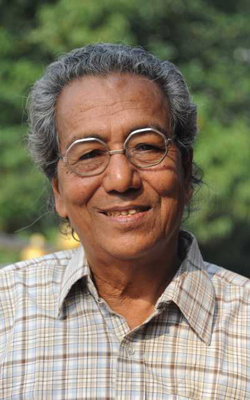 গাঙচিল, 
যুদ্ধজয়ের গল্প, কুমড়োলতা ও পাখি ইত্যাদি উল্লেখযোগ্য রচনা
ঢাকা 
বিশ্ববিদ্যালয় থেকে বাংলা বিষয়ে স্নাতকোত্তর ডিগ্রি লাভ করেন।
বাংলা একাডেমির সহকারী পরিচালক হিসেবে কর্মরত ছিলেন।
তিনি গল্প, নাটক, 
উপন্যাস ও প্রবন্ধ রচনা করেন।
বিপ্রদাশ বড়ুয়া
আদর্শ পাঠ
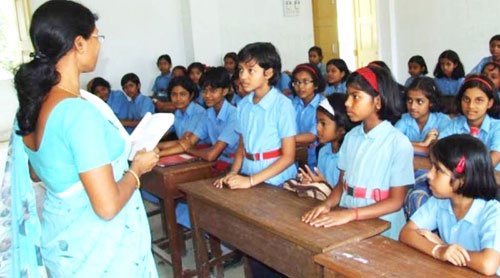 সরব পাঠ
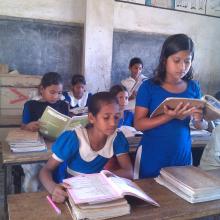 নতুন শব্দ
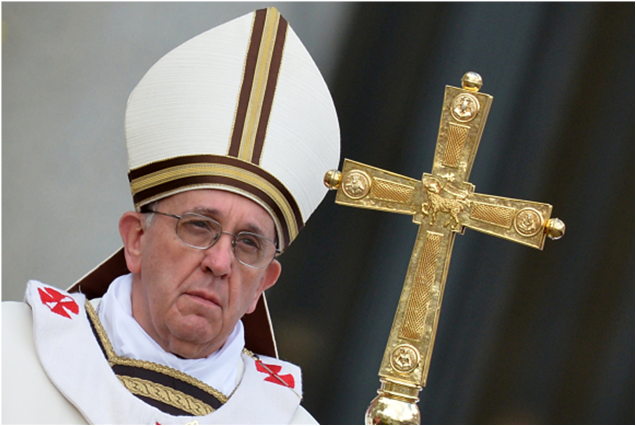 খ্রিষ্টান ধর্ম প্রচারক
পাদরি
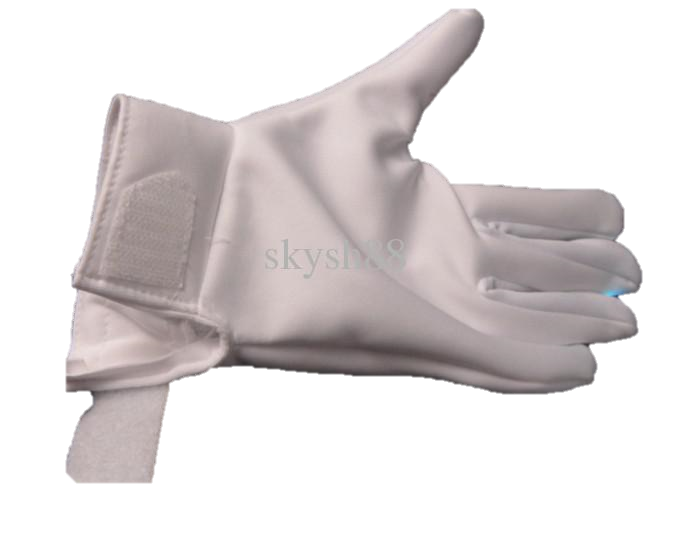 হাতমোজা
গ্লাভস
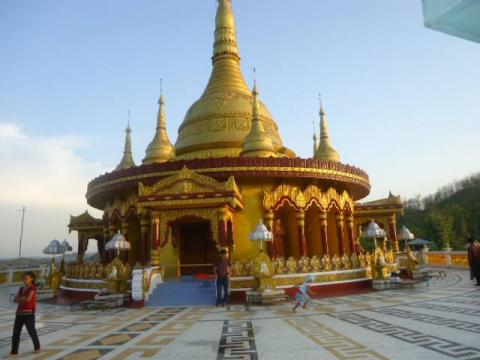 বৌদ্ধ মন্দির
প্যাগোডা
নতুন শব্দ
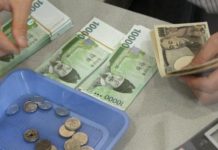 মিয়ানমারের টাকা
চ্যা
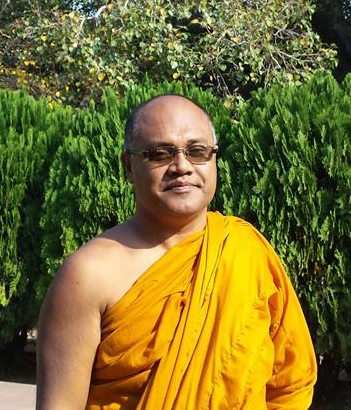 বৌদ্ধ ধর্মীয় প্রধান
মহাথেরো
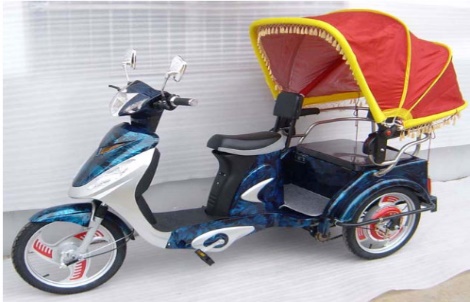 তিন চাকার রিক্সা
পাইক্যা
একক কাজ
প্যাগোডা, পাদরি, চ্যা শব্দগুলি ব্যবহারের মাধ্যমে ২টিকরে বাক্য রচনা কর।
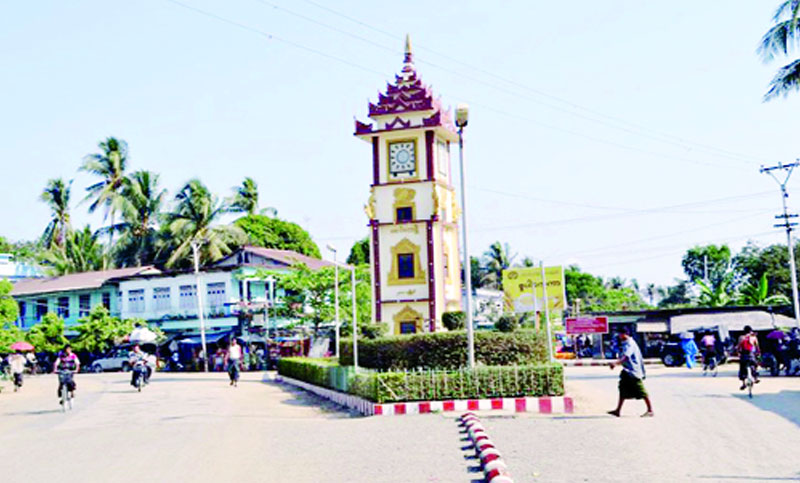 লেখক কোথায় গিয়েছিলেন?
টেকনাফের ওপারে নাফ নদী পার হয়ে মিয়ানমারের পশ্চিমের শহর মংডুতে।
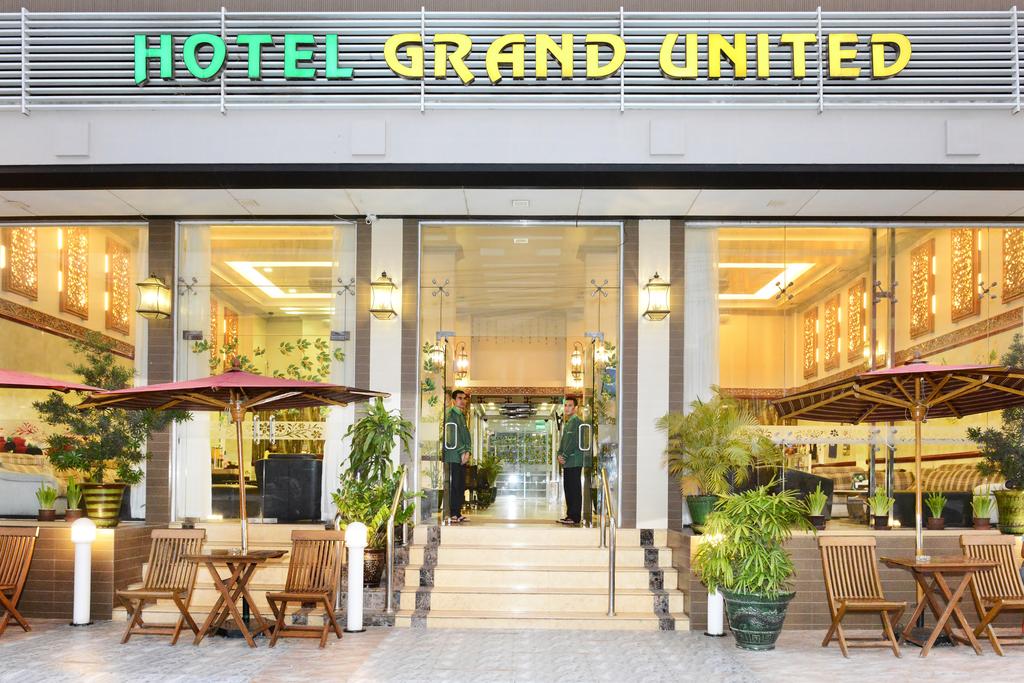 লেখক সেখানে কোন হোটেলে উঠেছিলেন?
লেখক মংডুতে গিয়ে ইউনাইটেড হোটেলে পৌছেন। কিন্তু সেখানে জায়গা না পেয়ে কাঠের মেঝের একটি সাধারণ হোটেলে ওঠেন।
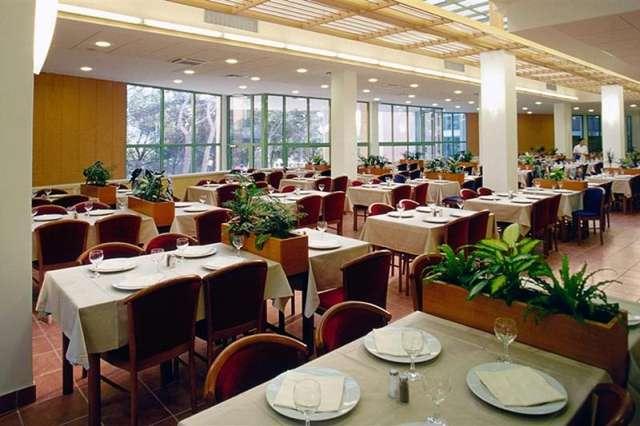 লেখক কোথায় রাতের খাবার খেয়েছিলেন?
লেখক মংডুতে চীন থেকে আমদানি করা ঝকঝকে টেবিল-টুল সম্বলিত রয়েল রেস্তরায় রাতের খাবার খেয়েছিলেন।
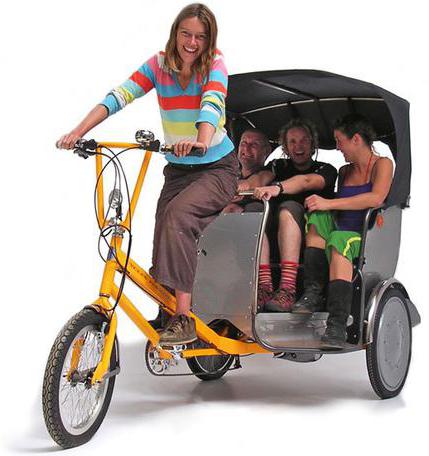 লেখক সেখানে কি দেখতে পেয়েছিলেন?
পাইক্যা
চলার পথে লেখকের চোখে পড়েছে পাইক্যা। পাইক্যা হচ্ছে তিন চাকার রিকশার অনুরূপ একটি যানবাহন।
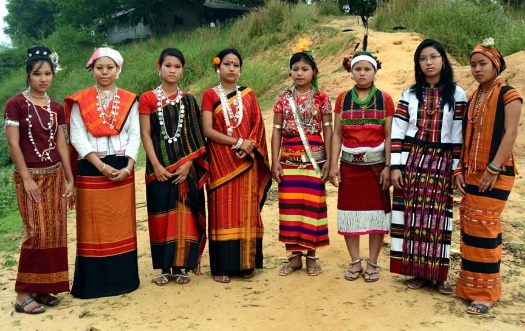 বর্মিদের পোষাক ও আচার অনুষ্ঠান কেমন ছিল?
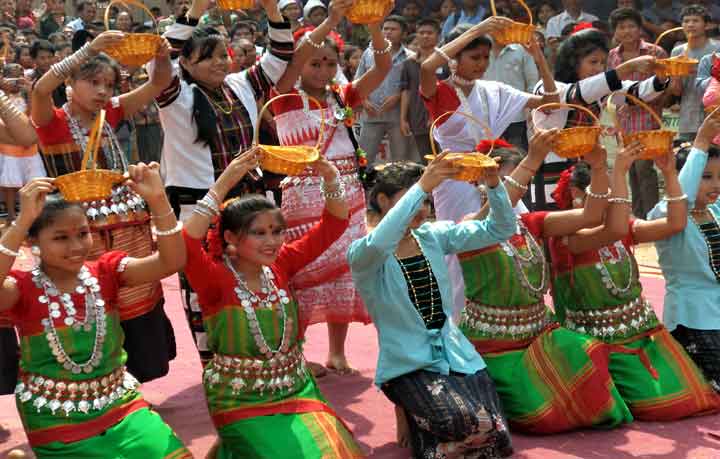 বর্মিদের পোষাক পরিচ্ছদ ও আচার অনুষ্ঠান। বর্মিরা লুঙ্গি পরেন। মেয়েরা পরেন লুঙ্গি ও ঝলমলে ব্লাউজ জাতীয় জামা।
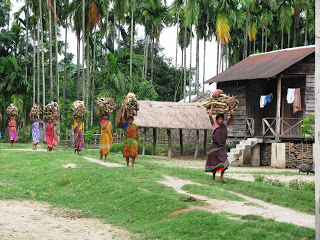 পথে চলতে চলতে লেখক কি দেখতেপান?
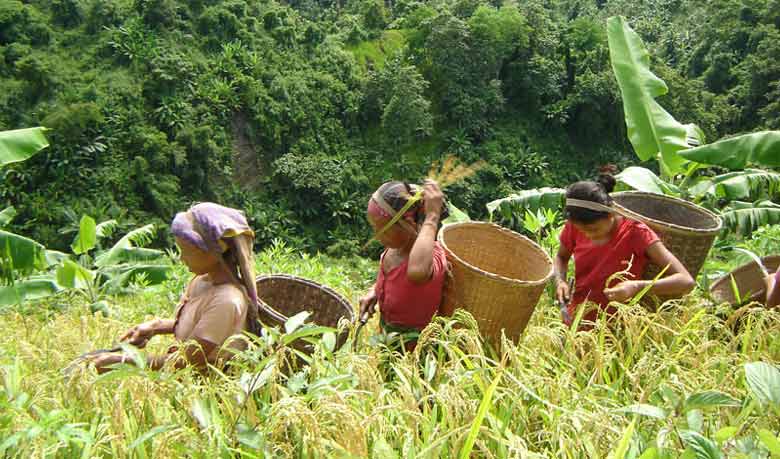 পথে চলতে চলতে লেখকের চোখে পড়ে বর্মিদের বাড়িঘর ও জীবণ জিবিকা।
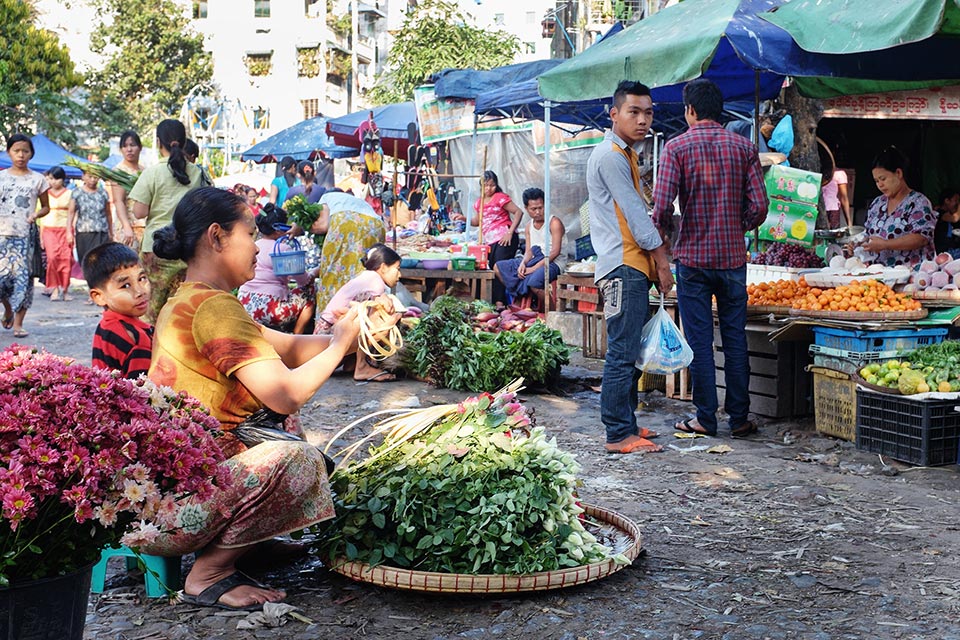 বাজারে গিয়ে লেখক কী দেখতেপান?
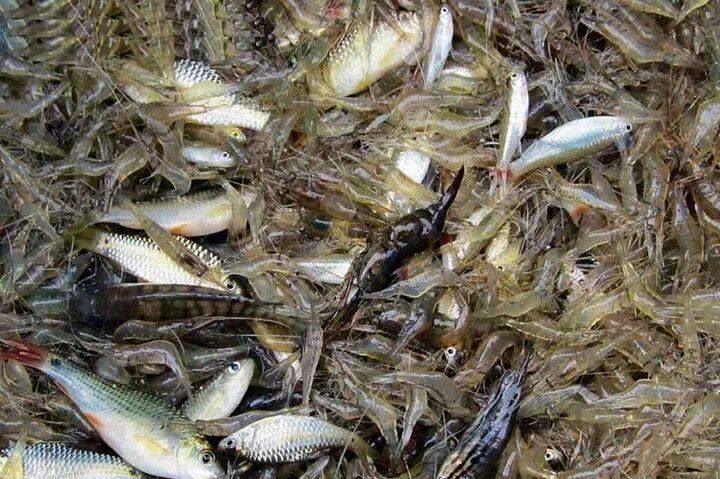 বর্মিরা কাঁচা তরকারী ও মাছ বিক্রি করছে। চিংড়ির কিলো মাত্র ৪শ থেকে ৫শ চ্যা। টাকায় ৪০ থেকে ৫০ টাকার মধ্যে।
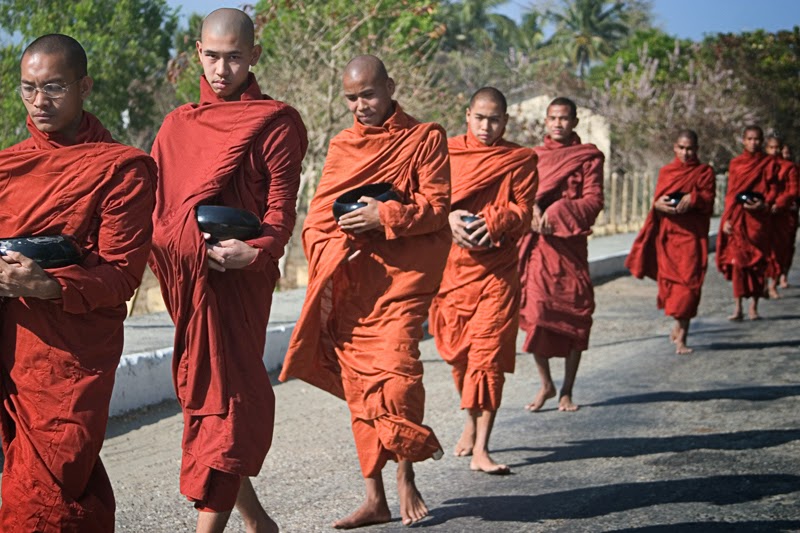 পথে ঘাটে লেখক কী দেখতেপান?
পথে ঘাটে ফুঙ্গি। সকালে তারা খালি পায়ে ভিক্ষা করতে বের হন। ভিক্ষে ছাড়া ফুঙ্গি বা ভিক্ষুদের চলবে না। ভিক্ষাই তাদের জীবিকা।
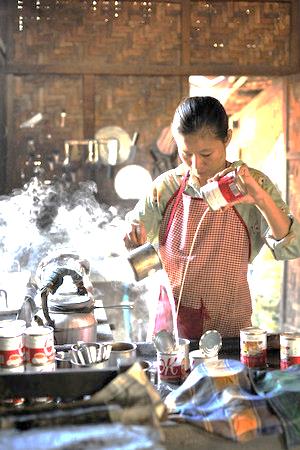 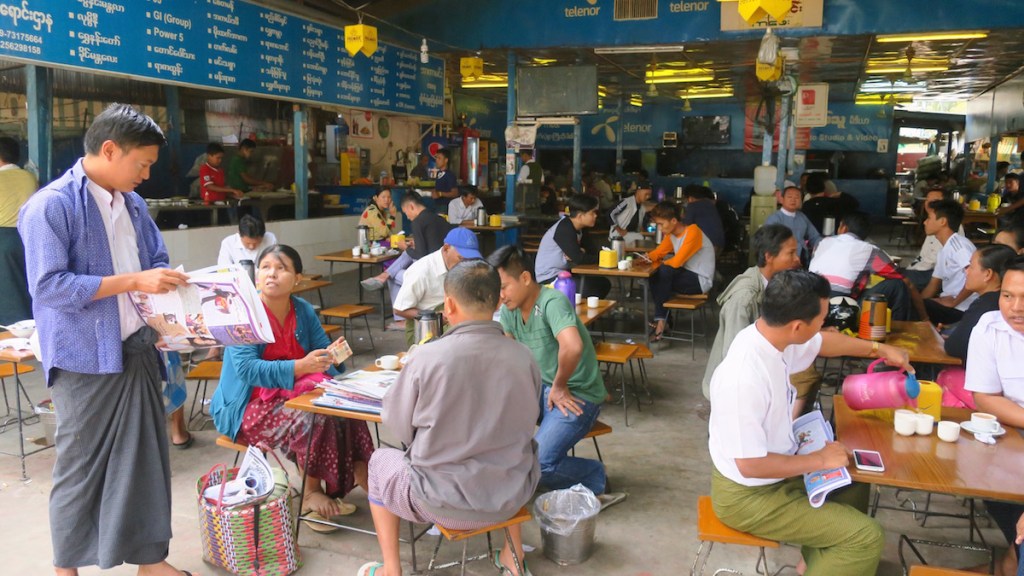 লেখক কোথায় চা পান করেছিলেন?
বর্মি নারী দ্বারা পরিচালিত টি ষ্টল যেখানে 
লেখক চা পান করেছিলেন।
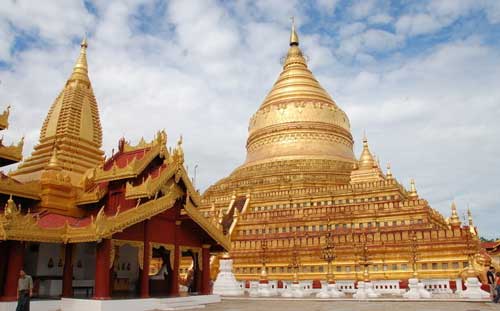 লেখক সেখানে দৃষ্টিনন্দন কি দেখতে পান?
দৃষ্টিনন্দন কারুকাজে নির্মিত প্যাগোডা যা বৌদ্ধদের ধর্মীয় উপাসনালয় হিসেবে পরিচিত।
দলীয় কাজ
মংডুতে লেখকের দেখা জিনিসগুলোর একটি তালিকা তৈরি কর।
ক এবং গ দল
“মংডুর পথে” ভ্রমন কাহিনীর আলোকে ফুঙ্গিদের জীবনযাত্রা বর্ণনা কর।
খ এবং ঘ দল
[Speaker Notes: শিক্ষার্থীদেরকে ক, খ, গ, ঘ এই চারটি দলে বিভক্ত করে ক ও গ দলকে প্রথম কাজটি এবং খ ও ঘ দলকে ২য় কাজটি করার জন্য বলতে হবে।  শিক্ষক প্রত্যেক দলের কাছে গিয়ে তাদের দলীয় কাজের তদারকী করবেন এবং দলনেতার কাছথেকে কাজ জমা নিয়ে মূল্যায়ন করবেন।]
মূল্যায়ন
প্যাগোডা কী?
মংডু শহরটি কোন নদীর তীরে অবস্থিত?
বিপ্রদাশ বড়ুয়া কি কি পুরস্কার লাভ করেন?
মূল্যায়ন
সঠিক উত্তরে ক্লিক করুন।
১. বিপ্রদাশ বড়ুয়া কত সালে জন্ম গ্রহন করেন?
(ক) ১৮৮৯
(খ) ১৯৪০
(গ) ১৯৭২
(ঘ) ১৯৭৬
২. মিয়ানমারের বৌদ্ধ ভিক্ষুদের কী বলা হয়?
(ক) পুরোহিত
(খ) ব্রাহ্মণ
(গ) ফুঙ্গি
(ঘ) মহাথেরো
বাড়ির কাজ
তোমার ব্যক্তিগত একটি ভ্রমনের বিবরণ দাও।
ধন্যবাদ
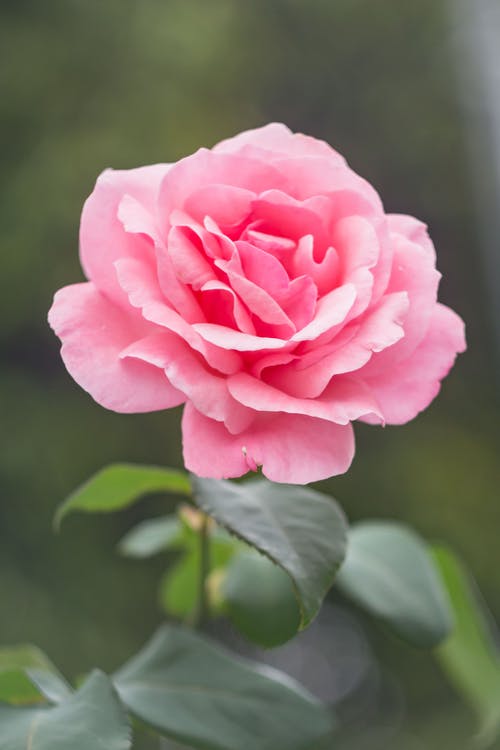